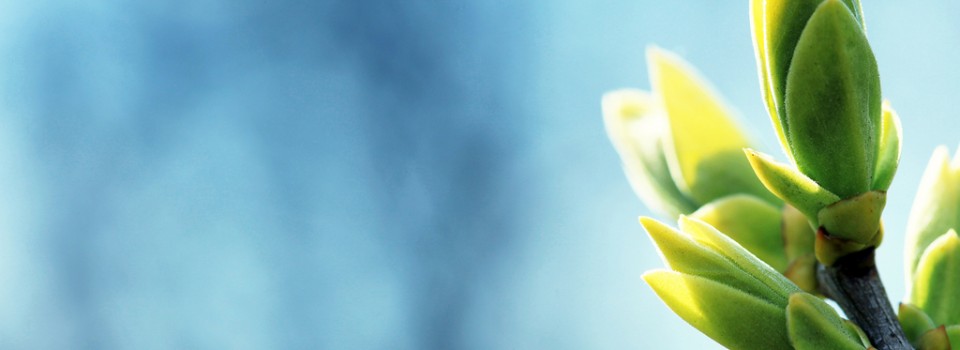 OMICS international
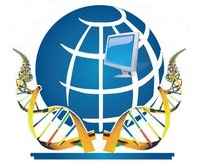 OMICS International through its Open Access Initiative is committed to make genuine and reliable contributions to the scientific community. OMICS International hosts over 700 leading-edge peer reviewed Open Access Journals and organizes over 1000 International Conferences annually all over the world. OMICS International journals have over 10 million readers and the fame and success of the same can be attributed to the strong editorial board which contains over 50000 eminent personalities that ensure a rapid, quality and quick review process. OMICS International signed an agreement with more than 1000 International Societies to make healthcare information Open Access.
Contact us at: contact.omics@omicsonline.org
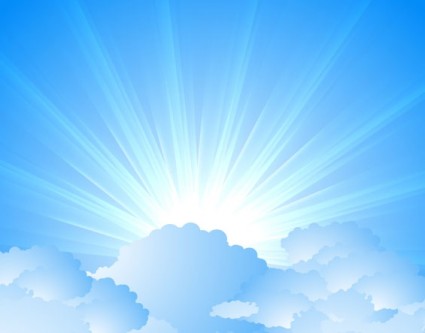 OMICS Journals are welcoming Submissions
OMICS International welcomes submissions that are original and technically so as to serve both the developing world and developed countries in the best possible way.
OMICS Journals  are poised in excellence by publishing high quality research. OMICS International follows an Editorial Manager® System peer review process and boasts of a strong and active editorial board.
Editors and reviewers are experts in their field and provide anonymous, unbiased and detailed reviews of all submissions.
The journal gives the options of multiple language translations for all the articles and all archived articles are available in HTML, XML, PDF and audio formats. Also, all the published articles are archived in repositories and indexing services like DOAJ, CAS, Google Scholar, Scientific Commons, Index Copernicus, EBSCO, HINARI and GALE.
For more details please visit our website: http://omicsonline.org/Submitmanuscript.php
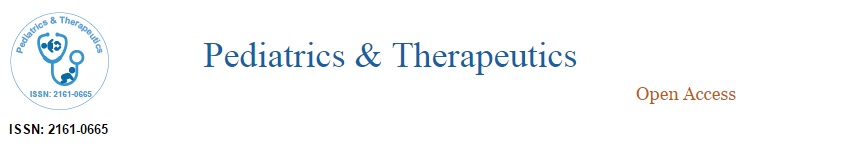 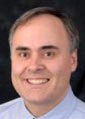 Editor
Pediatrics & Therapeutics
Joseph Pressey
Department of Pediatrics
Division of Pediatric Hematology-Oncology
The Childrens Hospital of Alabama
University of Alabama
USA
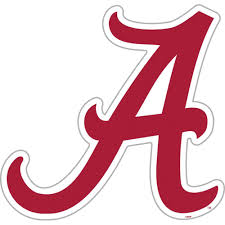 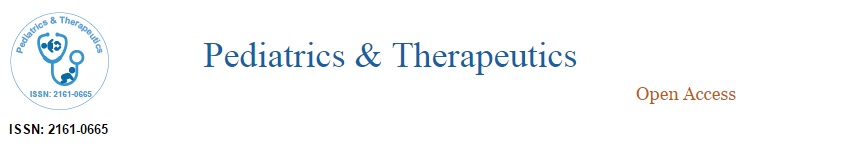 Biography:
Dr. Pressey is currently an Assistant Professor of Pediatrics in the Division of Hematology-Oncology at the University of Alabama at Birmingham (UAB). 
Dr. Pressey functions as the Director of Pediatric Oncology Developmental Therapeutics Program at UAB. In this role Dr. Pressey serves as the institutional principal investigator (PI) of the Children’s Oncology Group (COG) Phase I Consortium and the Sarcoma Alliance for Research through Collaboration (SARC). Dr. Pressey also guides participation in industry sponsored clinical trials including recent and current studies with Genzyme and Novartis.
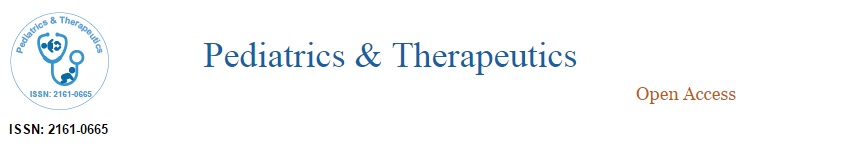 Research Interest:

1. Molecular and clinical aspects of pediatric oncology including a general interest in solid tumors with particular interests in sarcomas and rare tumors. 
2. Experimental therapeutics in pediatric hematology-oncology.
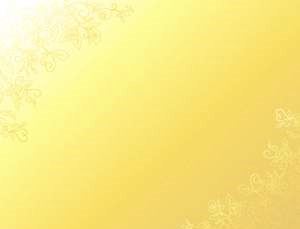 Pediatrics & Therapeutics
Related Journals
Insights in Pediatric Cardiology 
Pediatric Oncology: Open Access
Clinical Pediatrics: Open Access
Pediatric Care
Neonatal and Pediatric Medicine 
Child and Adolescent Behavior
Psychological Abnormalities in Children 
Neonatal Biology 
Interventional Pediatrics & Research
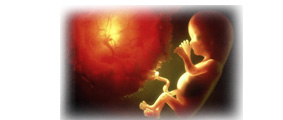 Pediatrics & TherapeuticsRelated Conferences
4th International Conference on Pediatrics
5th World Pediatric Congress
2nd International Conference and Exhibition on Pediatric Cardiology
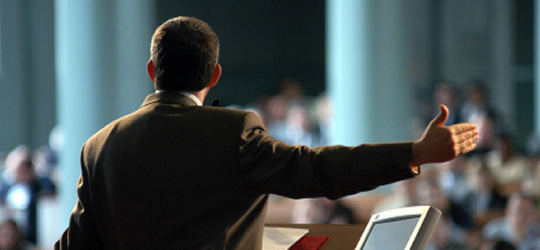 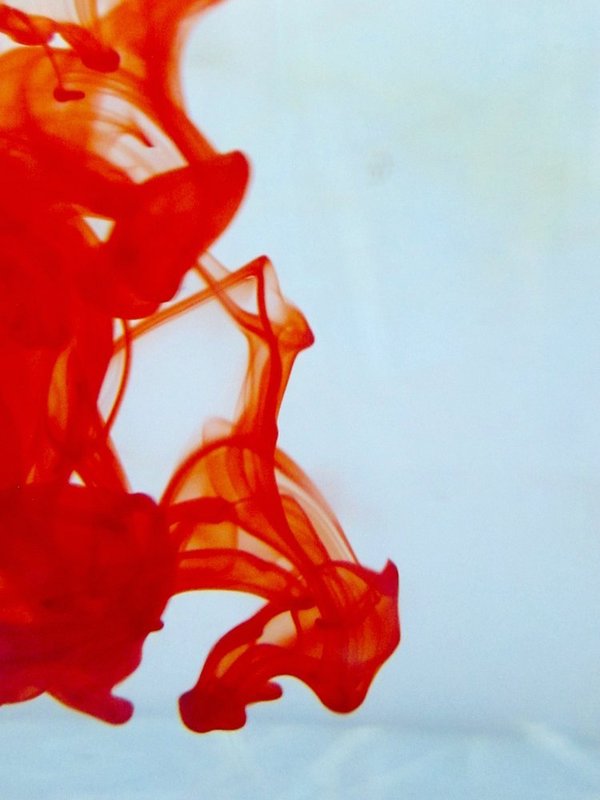 OMICS International Open Access Membership
OMICS International Open Access Membership enables academic and research institutions, funders and corporations to actively encourage open access in scholarly communication and the dissemination of research published by their authors.
For more details and benefits, click on the link below:
http://omicsonline.org/membership.php
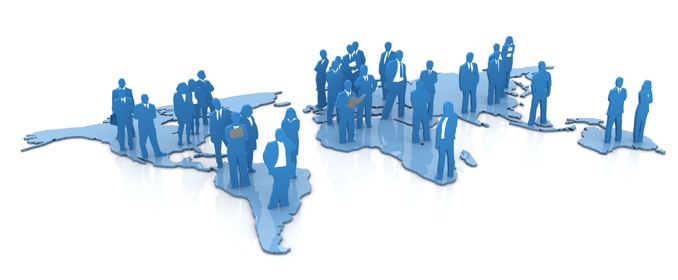